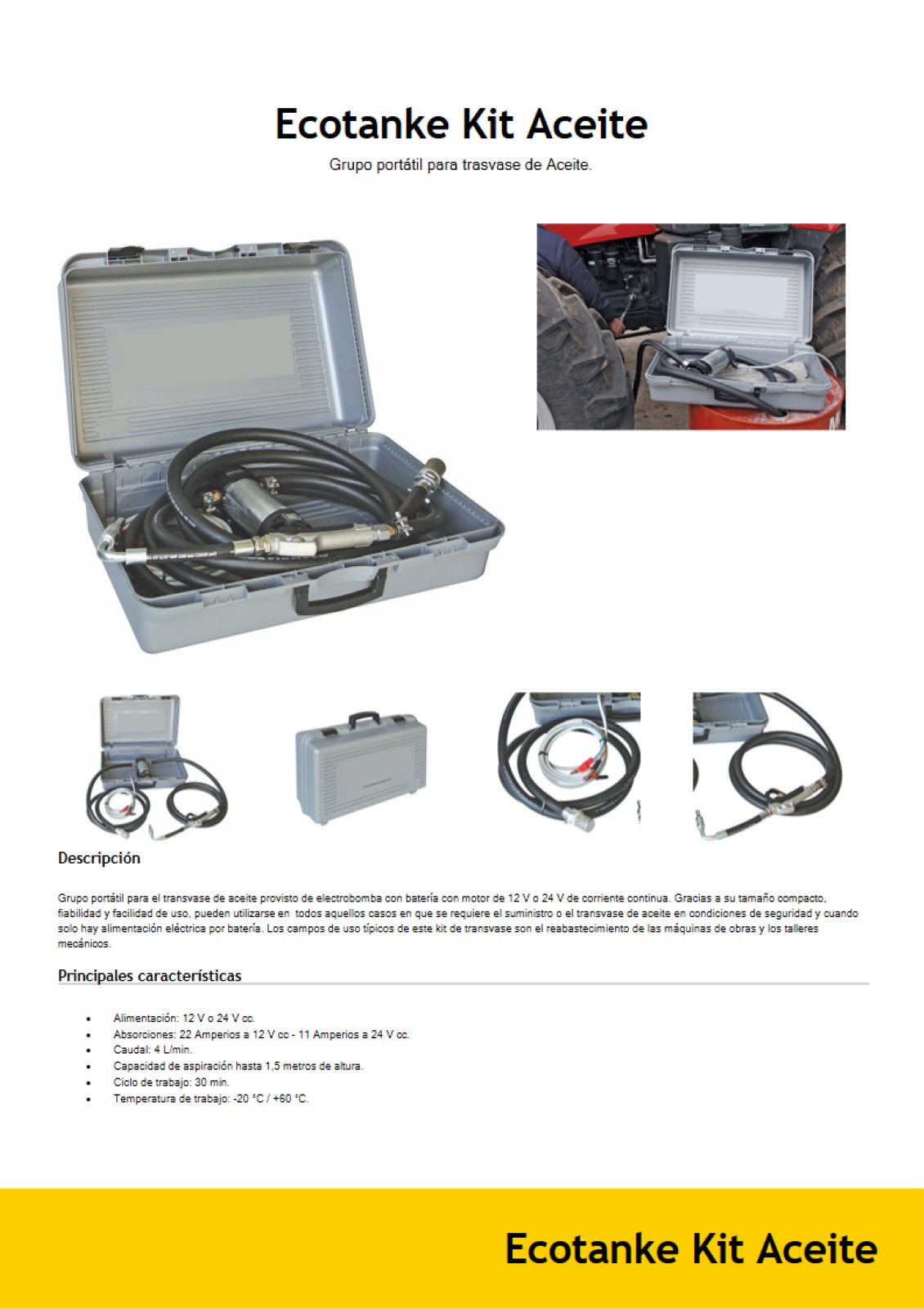 Ecotanke Kit Aceite
Grupo portátil para trasvase de Aceite.
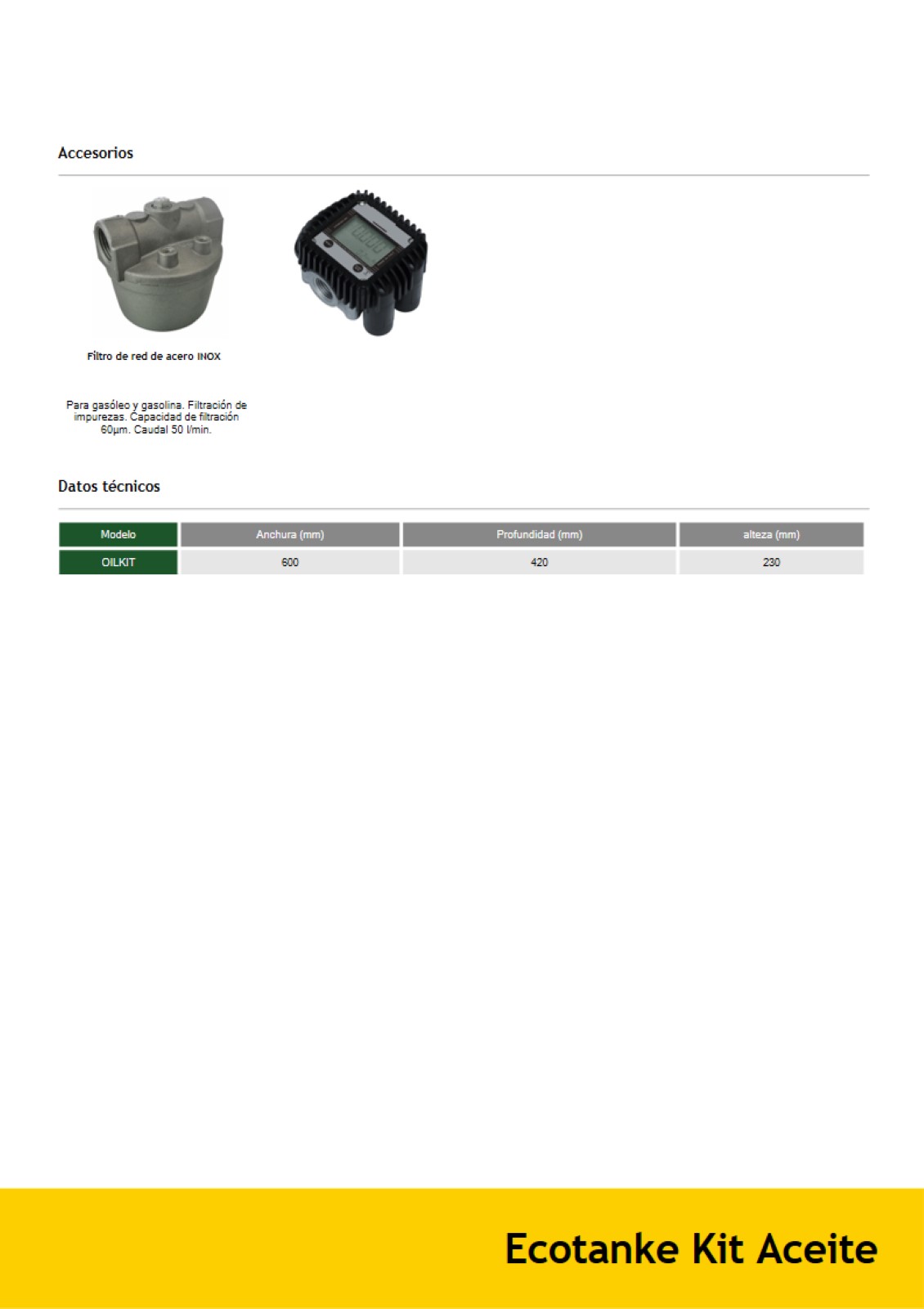